WP3: International Science Grid This Week


Andrew Purcell
iSGTW editor, CERN
www.e-sciencetalk.eu
PY3 Review, 13  Sept 2013
Objectives
WP3 Overview
Structure
Challenges
A typical issue
Top stories
Conference coverage
Metrics and readership survey
Summary
2
Objectives
Produce a weekly electronic newsletter to disseminate information about grid-related projects, as well as other e-infrastructure projects around the world, including: 
clouds
volunteer grids
supercomputing
networks and data, etc.

Not just reporting on e-infrastructure, but also the science it underpins.

Draw from the other e-ScienceTalk products and events for sources of stories and to maximise the impact of the work.
3
Objectives
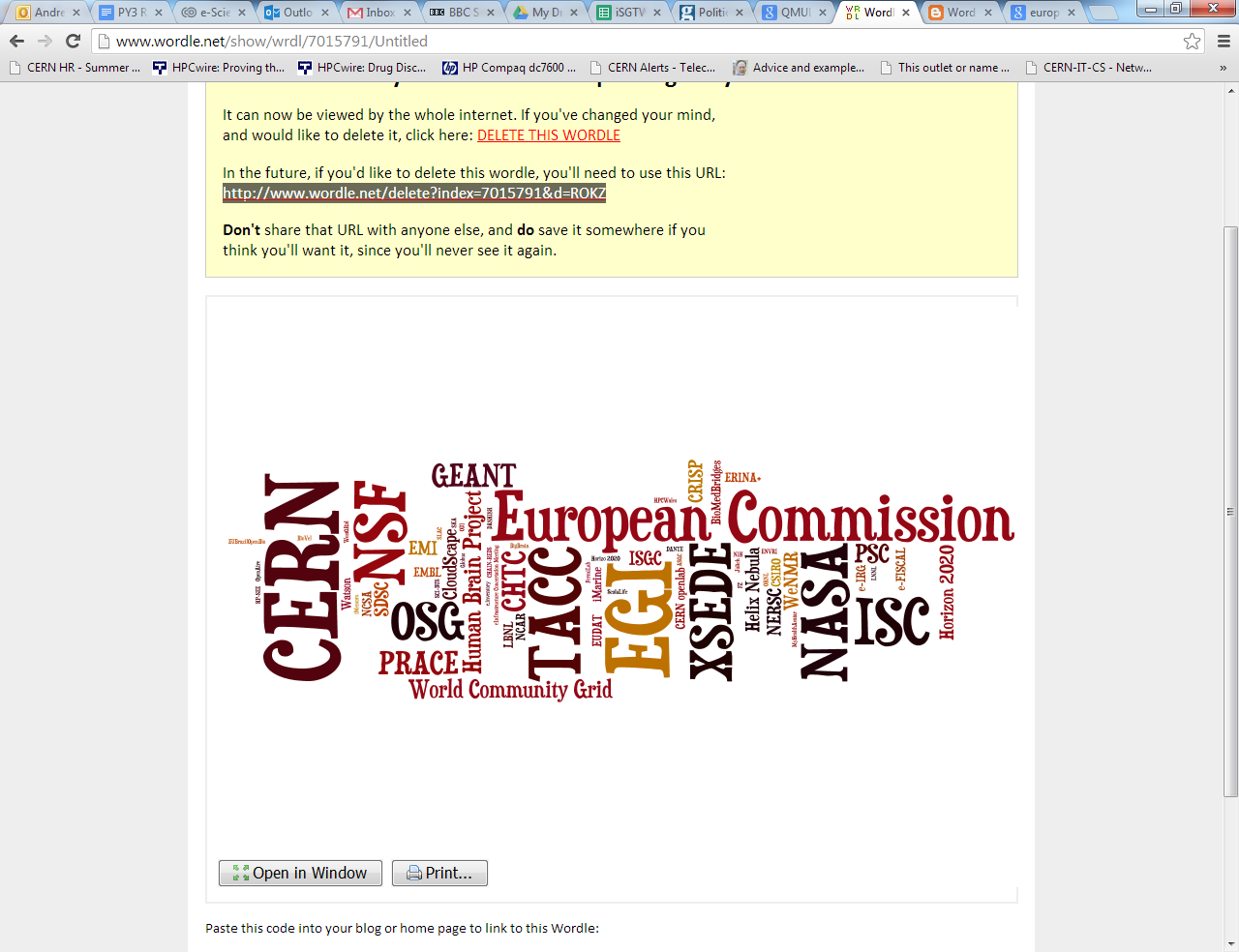 4
[Speaker Notes: http://www.wordle.net/delete?index=7015703&d=XTJA
http://www.wordle.net/delete?index=7015791&d=ROKZ]
WP3 Overview
3 Beneficiaries
52 PMs
1.6 FTEs
Task 3.1 Weekly publication (CERN with QMUL)


Task 3.2 New media outlets eg Twitter, Nature Networks (CERN with APO and QMUL)
5
Structure
Editor based at CERN.
	- 0.75 FTE, as of August 2013.
	- Previously full time.

US desk editor based at University of Indiana
	- Full time, since November 2012.

Advisory board
	- Currently includes: Open Science Grid, University of Indiana, Queen Mary 	University of London, Fermilab, EGI.eu, Academia Sinica Grid Computing, 	CERN.
6
[Speaker Notes: In partnership with the US]
Challenges
Quantitative analysis of readership

Qualitative analysis of readers’ views

Staffing 

Future funding

Website development
7
[Speaker Notes: In partnership with the US]
A typical issue
Visual

Picture, video or infographic

~ 100 words
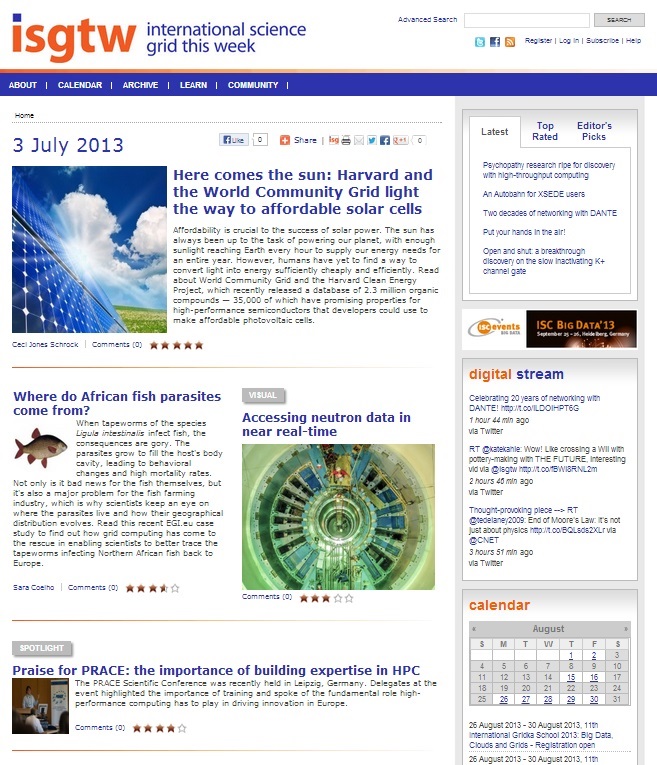 Two
feature
articles 
Broad,
in-depth


~ 850
words
Spotlight

Fun, narrow focus

~ 350 words
8
[Speaker Notes: This is what we see in the newsletter and on the homepage of the website.]
A typical issue
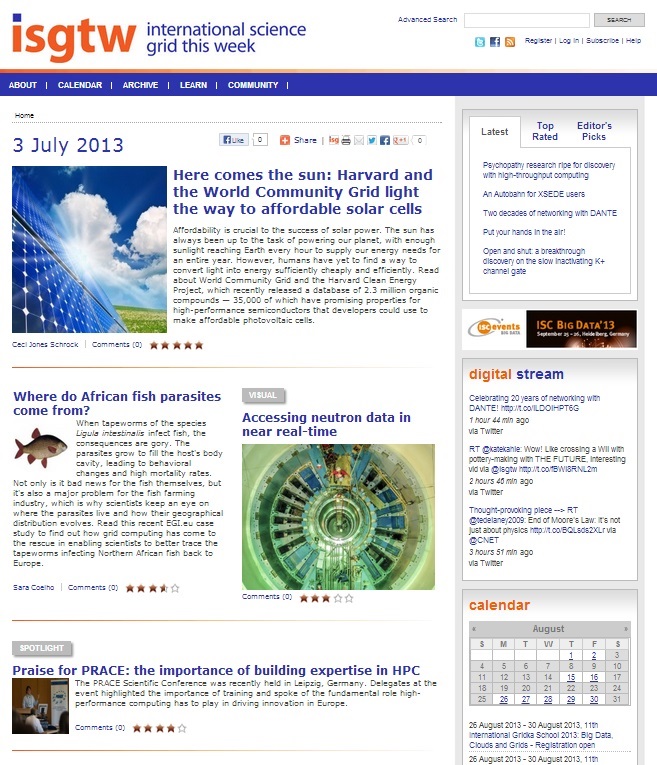 Most popular, top-rated and editor’s pick stories
Twitter feed
calendar
9
[Speaker Notes: This is what we see in the newsletter and on the homepage of the website.]
A typical issue
In the newsNews from other publications
Blogs
 Other blogs about science or computing
Announcements
Press releases from other organisations
10
[Speaker Notes: In the news: such as HPC Wire, HPC in the cloud, 
AUTO-POPULATE]
Our stories
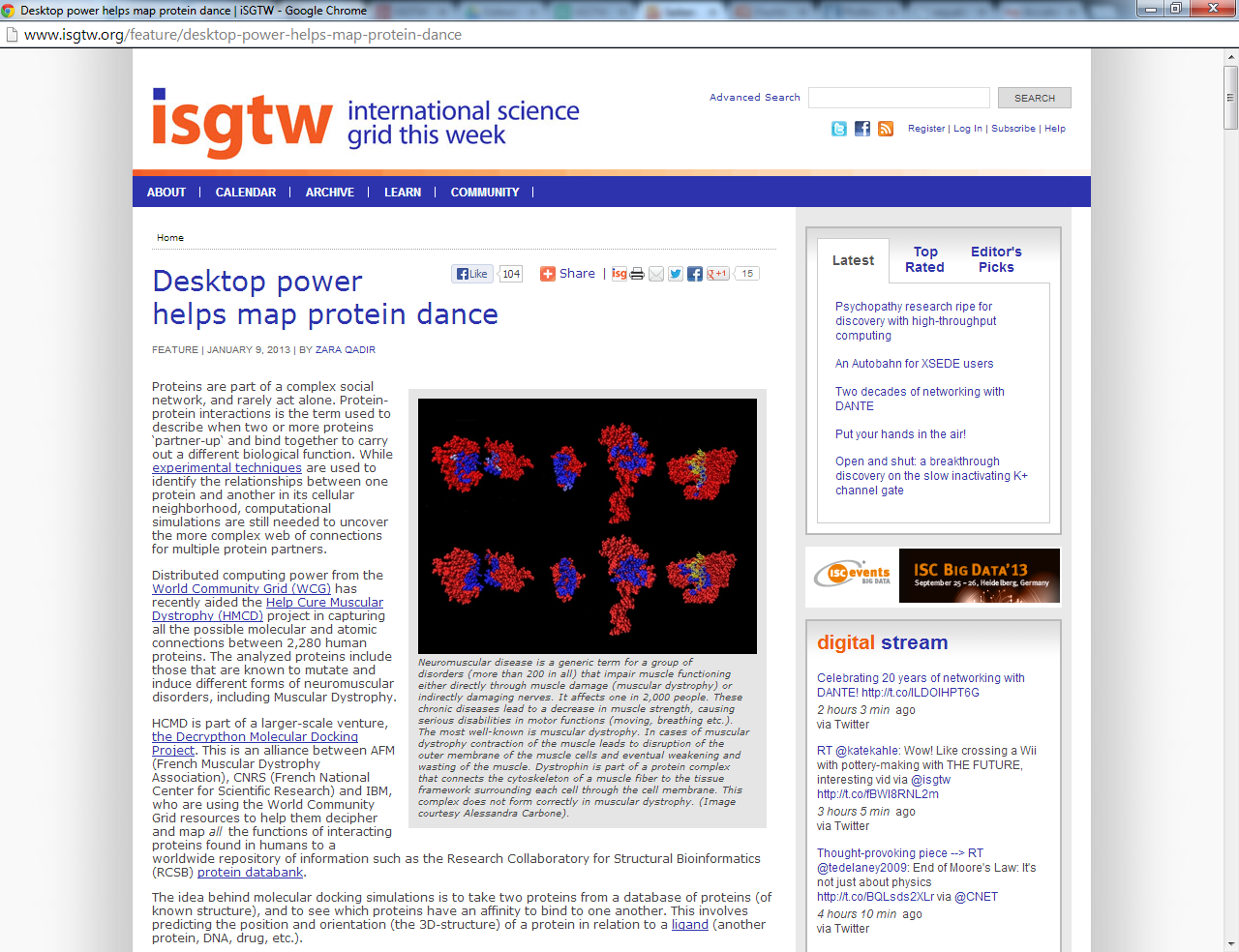 Author:
Zara Qadir

Date of publication:
9 Jan 2013

Page views:
4,371

Ave time on page:
03:06

Scientific field:
Biomedicine

e-Infrastructures:
Grid
11
[Speaker Notes: http://]
Our stories
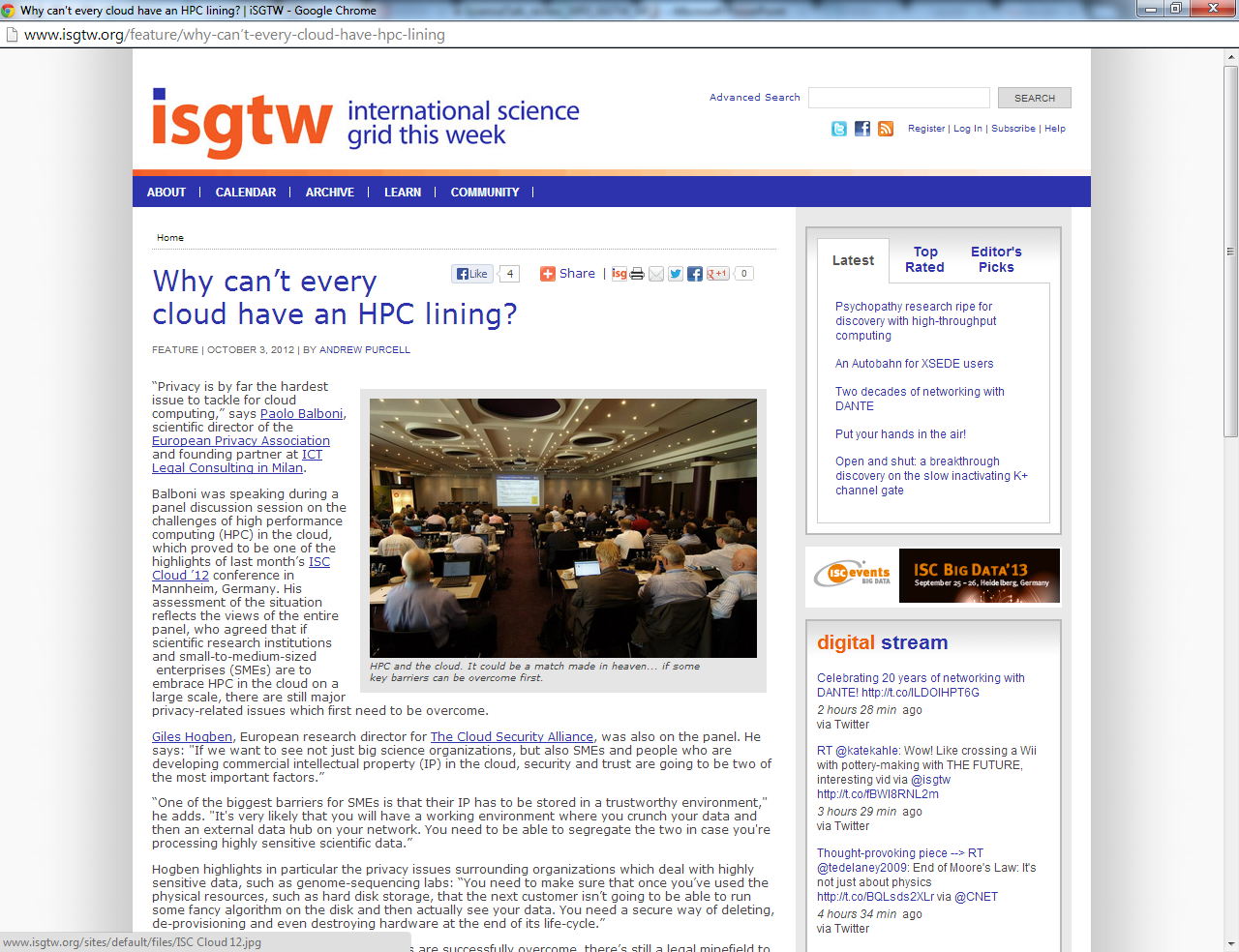 Author:
Andrew Purcell

Date of publication:
3 Oct 2012

Page views:
4,104

Ave time on page:
02:54 

Scientific field:
Industry and policy

e-Infrastructures:
Clouds and HPC
12
[Speaker Notes: http://www.isgtw.org/feature/desktop-power-helps-map-protein-dance]
Our stories
Author:
Andrew Purcell

Date of publication:
26 Sept 2012

Page views:
3,656

Ave time on page:
05:18 

Scientific field:
Mathematics

e-Infrastructures:
Grid
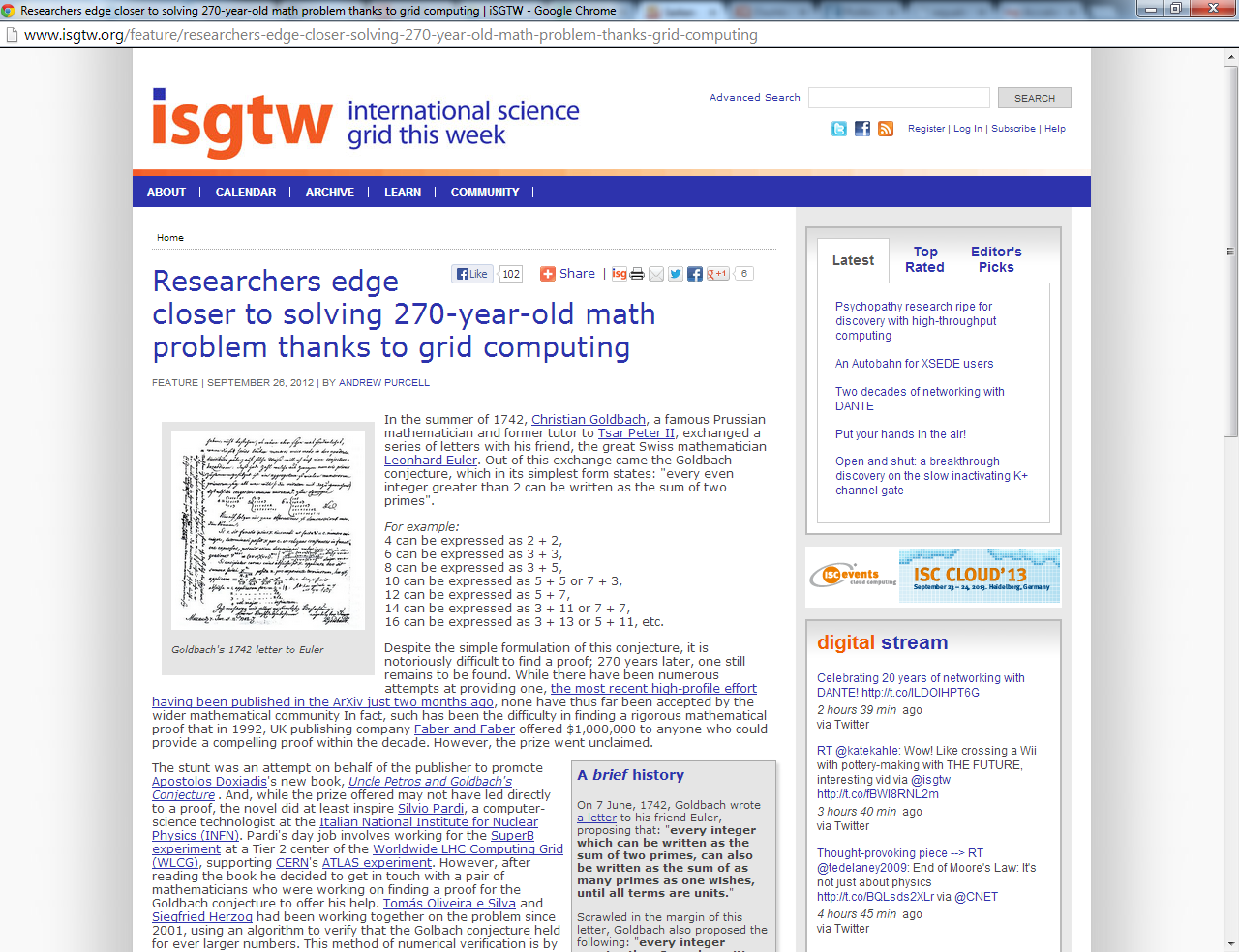 13
[Speaker Notes: http://www.isgtw.org/feature/desktop-power-helps-map-protein-dance]
Our stories
Author:
Stefan Janusz

Date of publication:
16 Jan 2013

Page views:
3,481

Ave time on page:
02:01 

Scientific field:
Physics and astronomy

e-Infrastructures:
Big data
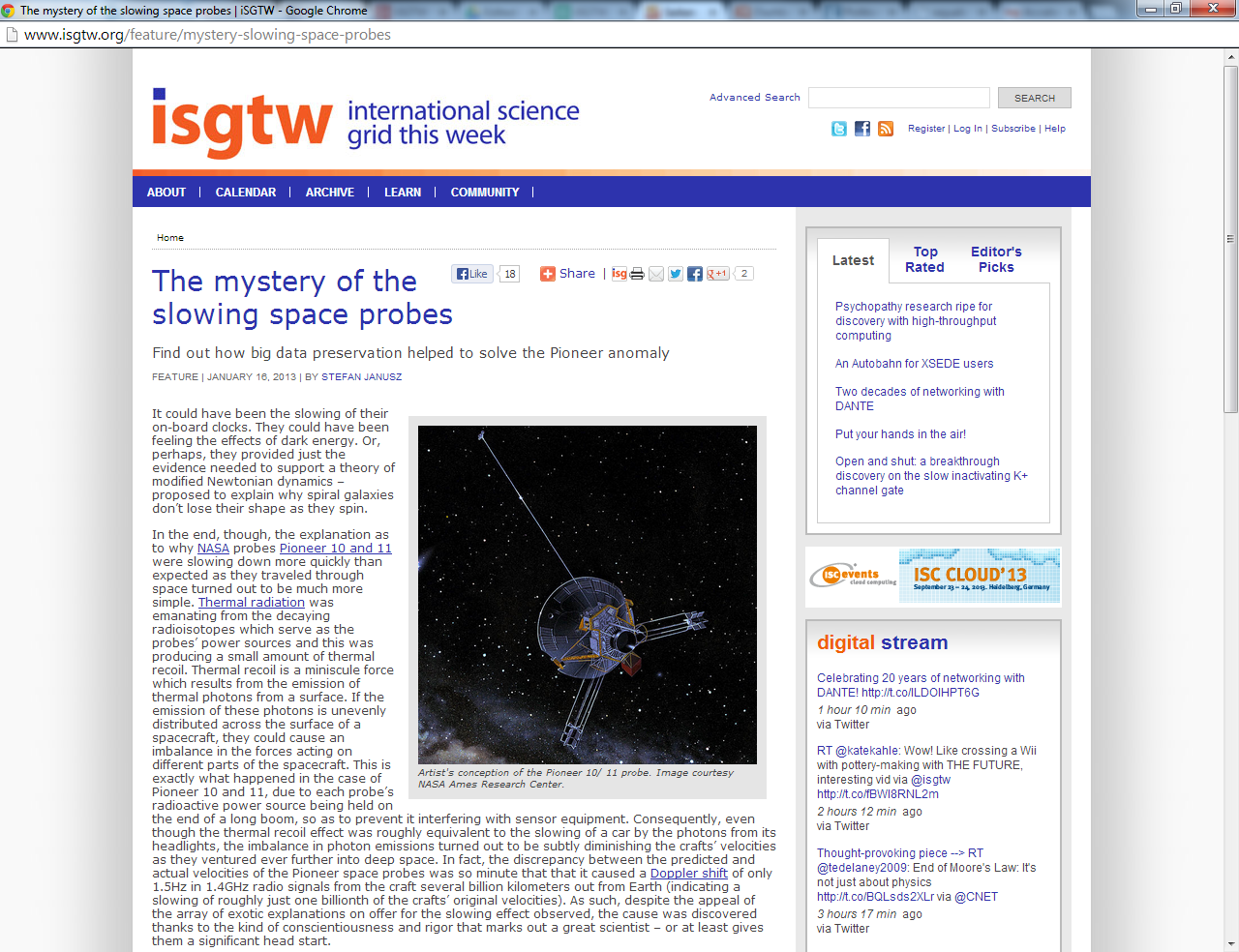 14
[Speaker Notes: http://www.isgtw.org/feature/desktop-power-helps-map-protein-dance]
Our stories
Author:
Andrew Purcell

Date of publication:
19 Dec 2012

Page views:
3,267

Ave time on page:
02:56 

Scientific field:
N/A

e-Infrastructures:
HPC, HTC, grid, clouds, big data, etc.
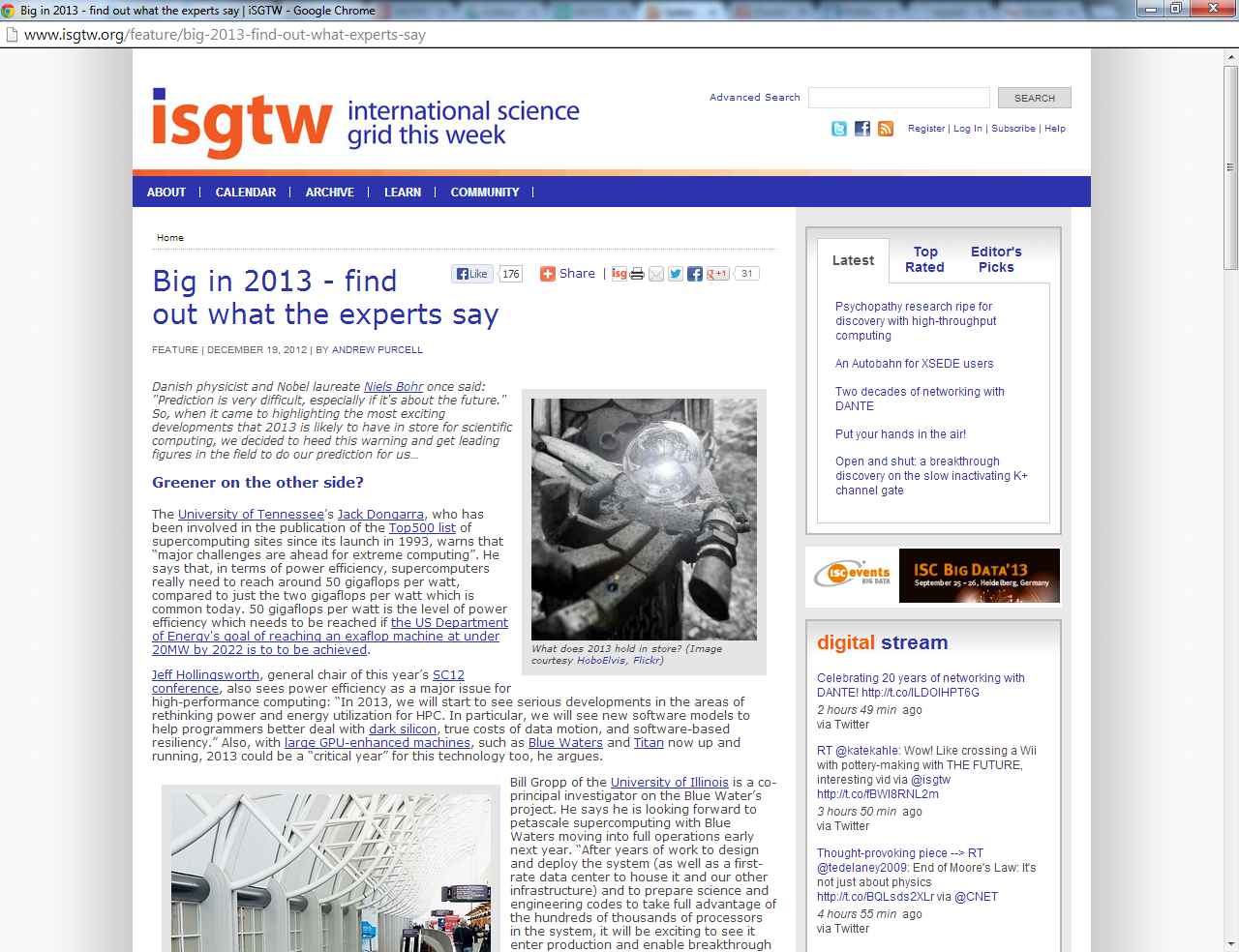 15
[Speaker Notes: http://www.isgtw.org/feature/desktop-power-helps-map-protein-dance]
Conference coverage
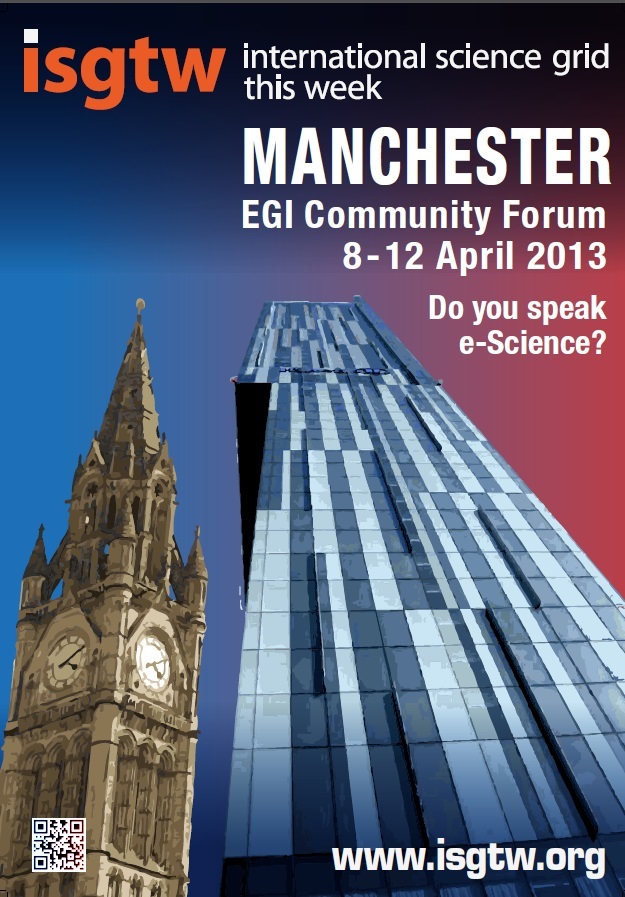 Media partnerships

Event highlights

Exclusive stories

In-depth analysis

Brand awareness

Increase readership
16
[Speaker Notes: Munich egi community forum]
Conference coverage
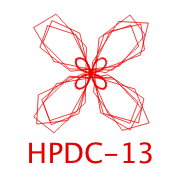 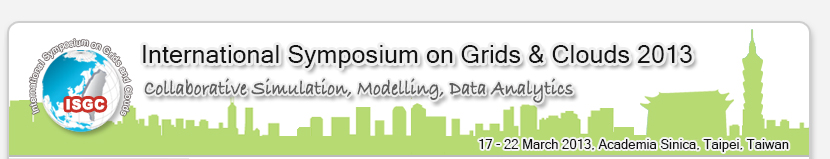 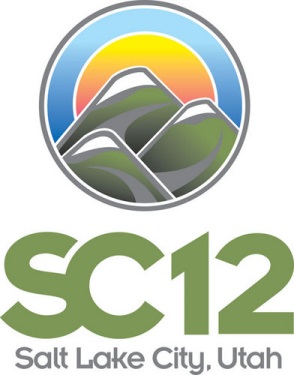 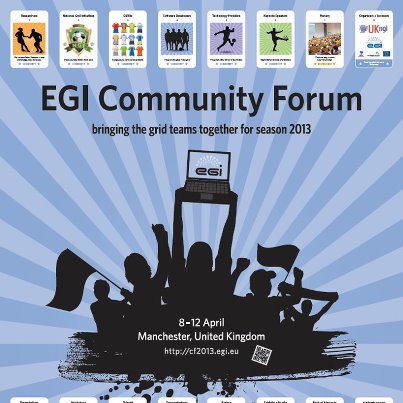 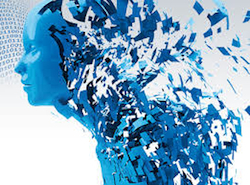 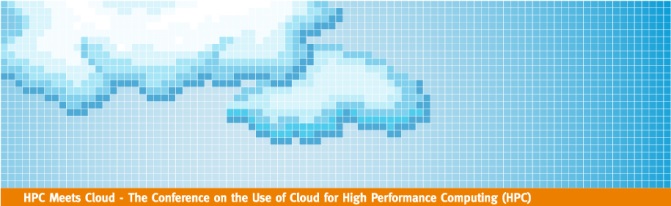 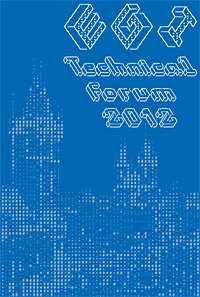 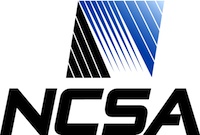 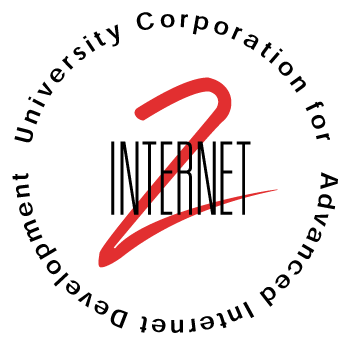 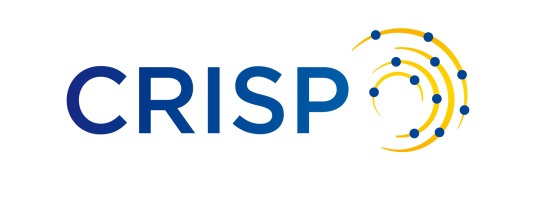 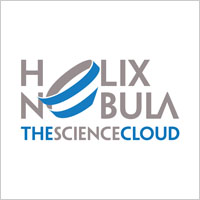 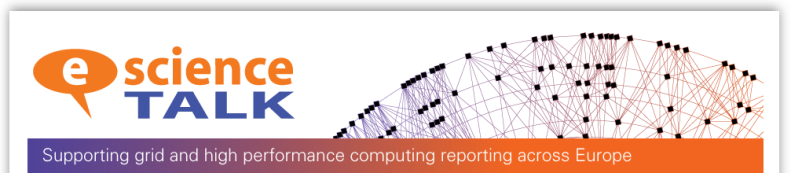 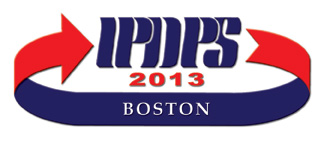 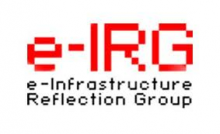 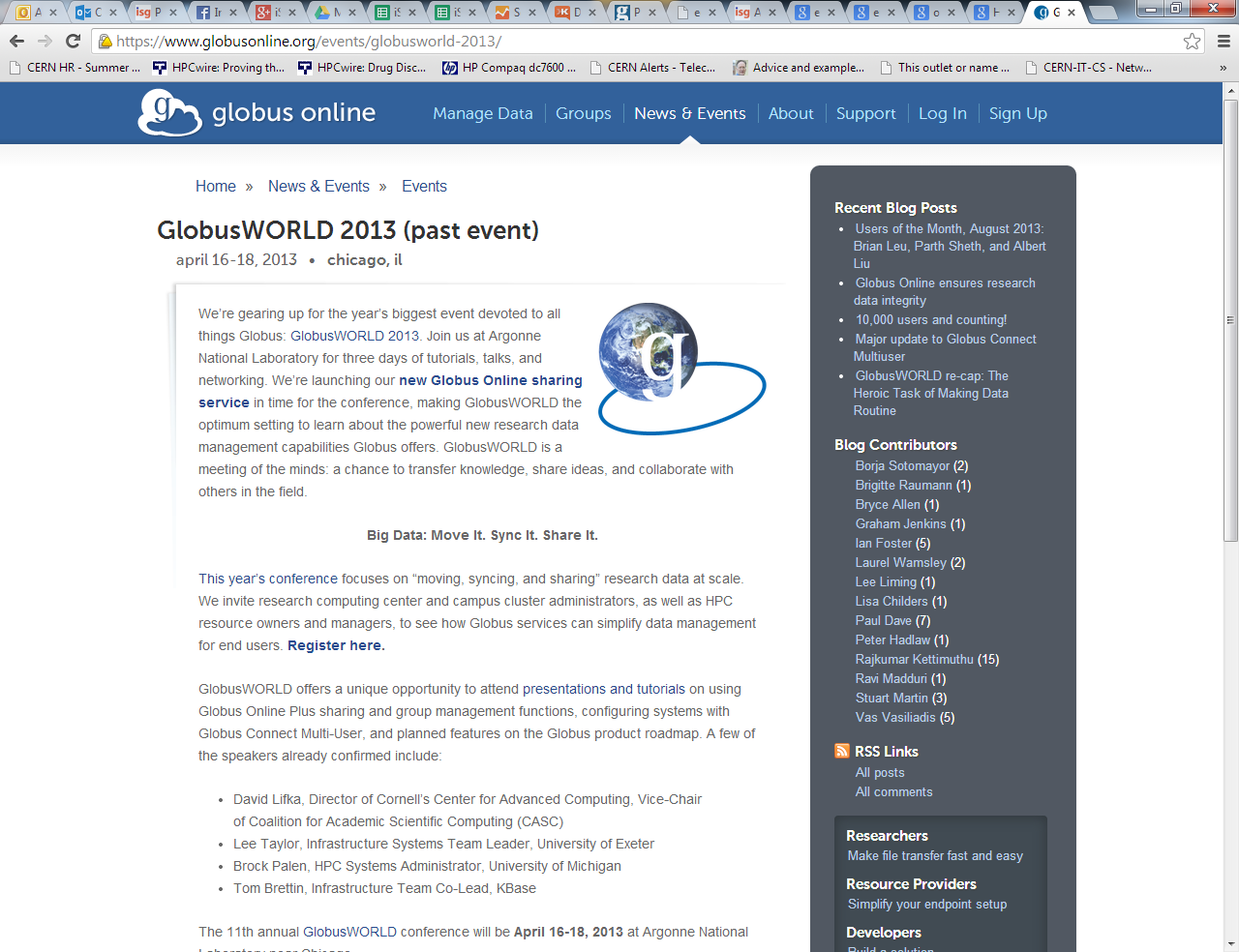 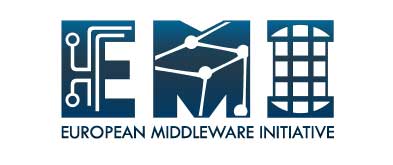 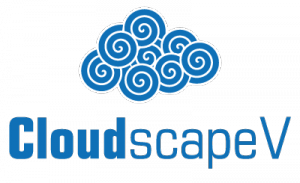 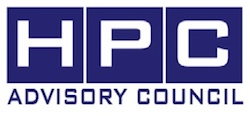 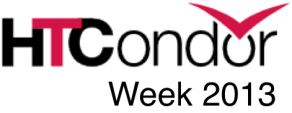 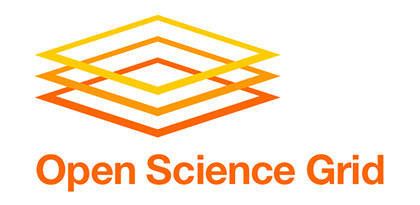 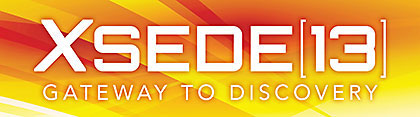 17
[Speaker Notes: Discuss media partnerships]
Metrics & analysis
Newsletter subscriber numbers, some indication of how these subscribers interact with the newsletter.

Readership survey, conducted annually.

Website statistics from Google Analytics.

Social media interactions.
18
Subscribers
8,784 newsletter subscribers 


Subscriber numbers had reached a plateau


Growth has now resumed


Changing ways in which people access our content…
19
Social media
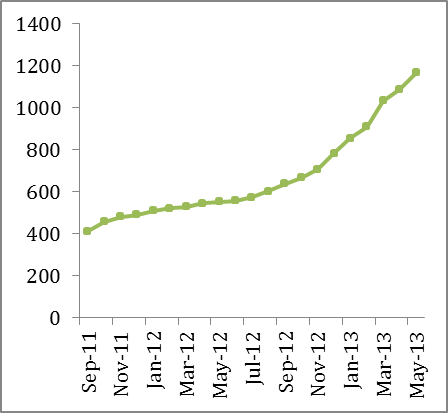 Klout score: 56
News aggregator sites also very important. 
(e.g. Reddit, StumbleUpon, Slashdot, Digg, Paper.le, etc.)
1796 Twitter followers
1297 Facebook likes
20
[Speaker Notes: Facebook doubled since this time last year
Put Klout score into perspective

Higher than projects institutions talking about…
EGI: 49
TACC: 46
Open Grid Forum: 42
GEANT: 49
Esnet: 49
NERSC: 51
iMentors: 39

Better than many large universities…
EPFL: 52
ETH Zurich 49

Better than science/tech/environment desks of world’s leading newspapers…
Daily Mail Science: 38
NYT Environment: 42
Times of India Tech desk: 55
Die Zeit (Kultur): 52

Better than major journals…
PNAS: 54
Nature Physics: 52
NPG: 47
Royal Society of Chemistry: 50
PLoS Computational Biology: 53


Better than competitors…
Primeur: 44
Datanami: 51
HPC in the cloud: 48]
Web stats
From the end of November, onwards…

More than doubled page views!

Visitors up 40%

Average time spent on site up and number of pages viewed per visit both up by half.

Number of unique visitors up by one third.

Bounce rate down 6.5%
Page views by project year
21
[Speaker Notes: Over half a million page views in the last year!

Over quarter of a million visits last year – 190,000 of these unique visits.]
Readership survey
Ran survey in May 

17 questions, predominately multiple choice

Over 100 respondents

We asked readers for their age, profession, gender, interests, what they liked about iSGTW, how they access/use our website, etc.

Newsletter main source of traffic, but social media becoming more important

Almost one quarter of readership is female

Difficulty targeting young readers – just 10% under 30
22
[Speaker Notes: Lots of unsolicited feedback from partners]
Readership survey
Announcements/events continues to be used by around only half of readers


Highly engaged readership
Majority read at least 3 out of every 4 issues.
80% have forwarded/discussed articles
Over half have bookmarked articles
13% have cited or linked to iSGTW in a blog, paper, poster or talk


Used as a source by others in media
Over 1 in 10 visitors to the site are journalists/science communicators


Articles pitched at right difficulty level and cover good range of topics and regions


Raising awareness of e-science tools


Aiding research and exposure
23
[Speaker Notes: Over two thirds say iSGTW has raised awareness of specific e-science tools, services, resources, projects, initiatives, and/or potential collaborators

Over one third of respondents reported that iSGTW has helped them with their research work and others reported that that iSGTW had helped improve the exposure of their work and that iSGTW is a useful resource in terms establishing new research collaborations.
.]
The future
Shape editorial policy

Continue with efforts to attract more female readers and young readers

Increasing visitors through social media and subscribers

Improve usage of announcements/events section

Collaborate closely with events, other projects, publications
24
Summary
Huge increase in traffic to site – solid foundation.

Maintaining broad scope, both geographically and in terms of subject areas.

Dedicated audience, which is growing. Continue using social media and collaborations to grow further.

At the heart of the distributed computing community.
“This is a very important online journal”
“Keep doing a fab job”
“You’re doing a great job”
“ISGTW beats all the 
center newsletters“
“Keep up the good work.”
“Thanks for your excellent work”
25
[Speaker Notes: Helping to sustain to sustain the community]